Perez-Guerrero Trust Fund
DPRK
Training of Maize Breeding Experts for the Effective Use of Maize Genetic Resources in Developing Countries
TRI-PARTITE TERMINAL PROJECT REVIEW (TTPR)
5 June 2014 UNDP DPR Korea
[Speaker Notes: As is known to all participants in this meeting, the project “Training of Maize Breeding Experts for the Effective Use of Maize Genetic Resources in Developing Countries” was funded by Perez-Guerrero Trust Fund for Economic and Technical Cooperation Among the Members of the Group of 77.]
Outline of the presentation
Project Background
Project Profile
Major Activities
Achievements
Challenges / Lessons learnt
Recommendations
M&E for Assurance
Tasks ahead
DPRK
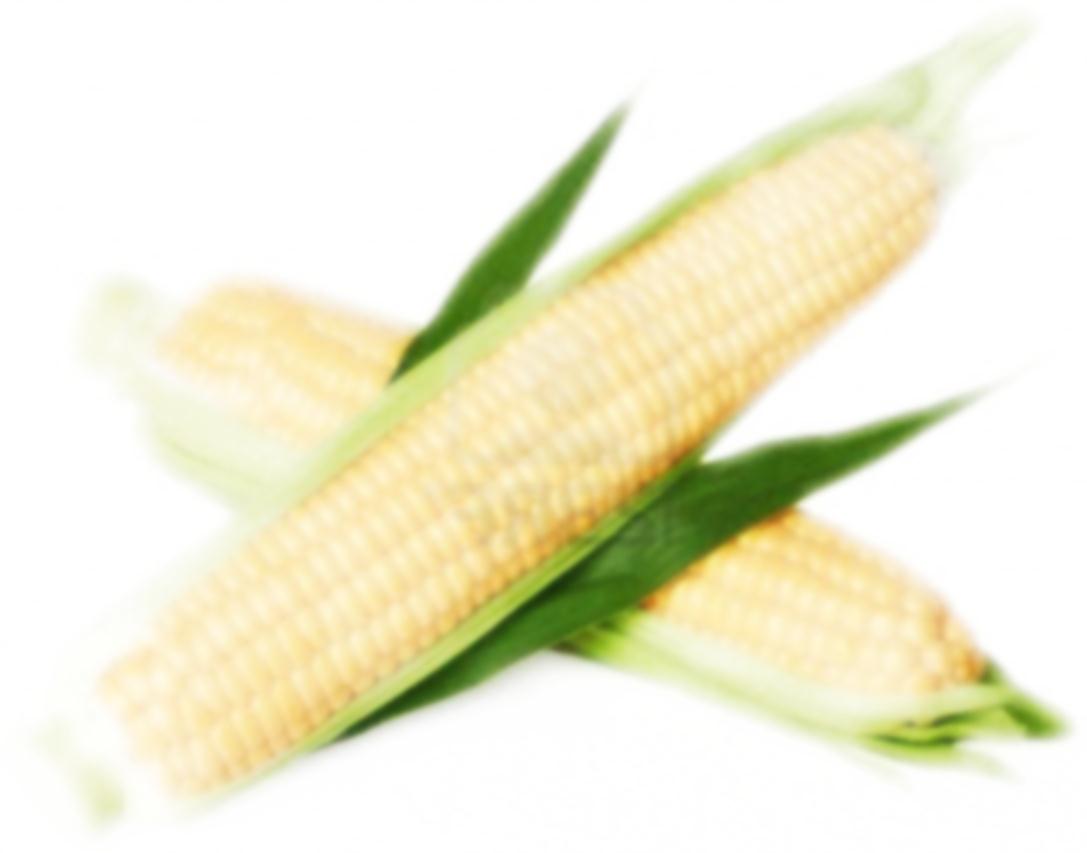 [Speaker Notes: This presentation contains of just XXXXXXXXX7 slides in which we will be looking at the project background, project profile, objectives and key activities, achievements, M & E, lessons learned.]
Project Background
DPRK
Formulation and approval of the Project in September 2006 at the 30th Ministerial Meeting of the G77 to be implemented in 2007 under NEX modality 
Suspension of the project initiation with the closure of UNDP Country Office in the DPRK
Request through UNDP SU/SSC for activation of the Project with the resumption of UNDP Operations in the DPRK in 2009
Reformulation of the Project to meet the requirements of the changed operating scenario of UNDP in DPR Korea
Long drawn discussions for the implementation of the Project
Extension of the deadline for initiating the project until 31 December 2013 at the 28th PGTF CE Meeting
Agreement with FAO to implement the project directly by UNDP under the existing Seed Project run by FAO
[Speaker Notes: The project was formulated back in 2006 when the Academy of Agricultural Sciences of DPRK submitted the draft, and the project was approved in the 30th Ministerial Meeting of the Group of 77 in September 2006. The project design then was under National Execution Modality and the project document was to be signed in January 2007. 

However, with the unfortunate closure of the UNDP Office and its operations in the DPRK, the project could not be initiated.

When UNDP reopened its Country Office in 2009, there was a request from PGTF through the Special Unit for South-South Cooperation (SU/SSC) of UNDP to the Country Office to re-initiate the process to implement the project.

The project, however, had to be reformulated because, by that time, the operating scenario of UNDP Country Office has completely changed. The project document was extensively revised and the project was re-designed to be executed directly by UNDP under DEX modality. 

There was a long drawn discussion between UNDP and the Government of the DPRK on the renewed execution modality and the feasibility of the project itself. 

Given the situation PGTF has extended the deadline for initiating the project until 31 December 2013 in its 28th Meeting of Committee of Experts in August 2013. Finally the agreement was reached between UNDP and the Government to proceed and initiate the project.

The change in execution modality required UNDP to look for a suitable programme component among its existing projects under which the PGTF project shall be implemented. Thus, this project for Maize breeding technology found a UNDP funded and FAO implementing agricultural project for improved seed production best suited to be a part of. An agreement was made between UNDP and FAO on the proposed execution modality where the project shall be executed directly by UNDP keeping the FAO responsible funds of the Seed Project intact and without utilizing the service of FAO.]
Project Profile
Project Budget US$ 76,000
	PGTF Inputs: US$ 34,000
	Government in-kind Contribution: US$ 42,000
Duration
6 months (December 2013 – May 2014)
Project execution
United Nations Development Programme (DEX)
Partners
Academy of Agricultural Sciences, DPRK
NC for PGTF
Beneficiaries
Experts from Guinea, Ethiopia, Tanzania and Rwanda
DPRK
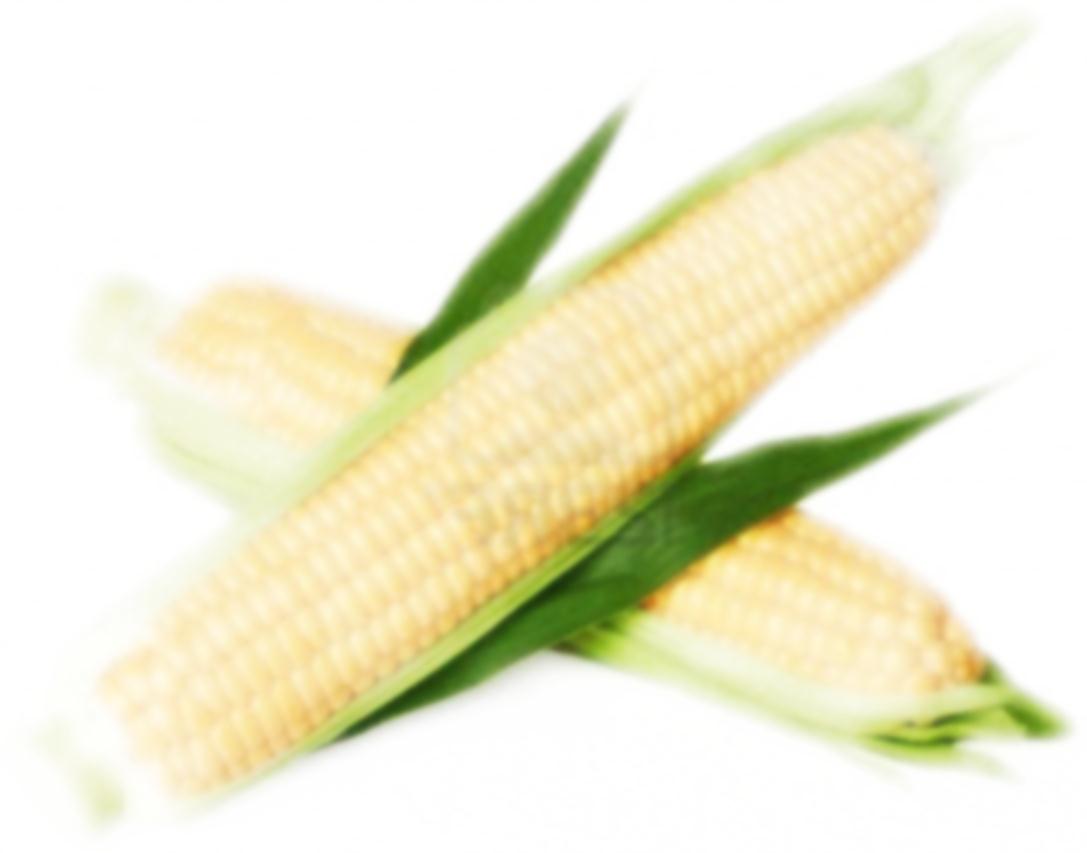 [Speaker Notes: The total project budget is 76,000 USD out which 34,000 is to be funded by PGTF which was to be used for the actual training, travel and accommodation of trainers and trainees and the rest of 42,000 to be funded by the DPRK Government as in-kind contribution to the project which was to be used for the appointment of lecturers and preparation of the training.

The project was implemented in 6 months starting from December 2013 till April 2014, and UNDP has directly executed the project in partnership with the Academy of Agricultural Sciences and the National Committee for PGTF.

Technical personnel who are engaged in maize breeding in Guinea, Ethiopia, Tanzania and Rwanda were the beneficiaries from the trainings that the project carried out.]
Major Activities
DPRK
3 trainers were selected for training workshops
	January 2013

Preparation completed for the Training
January – February 2014	(Government in-kind contribution)

Organized Trainers’ mission visit and trainings in Ethiopia and Guinea
Mission travel:  5-27 March, 2014 (Supported by PGTF Inputs)
Total 35 persons were trained in 2 training workshops;
	12 from Ethiopia
	1 from Tanzania
	1 from Rwanda
	21 from Guinea 	   Total: 35 persons trained
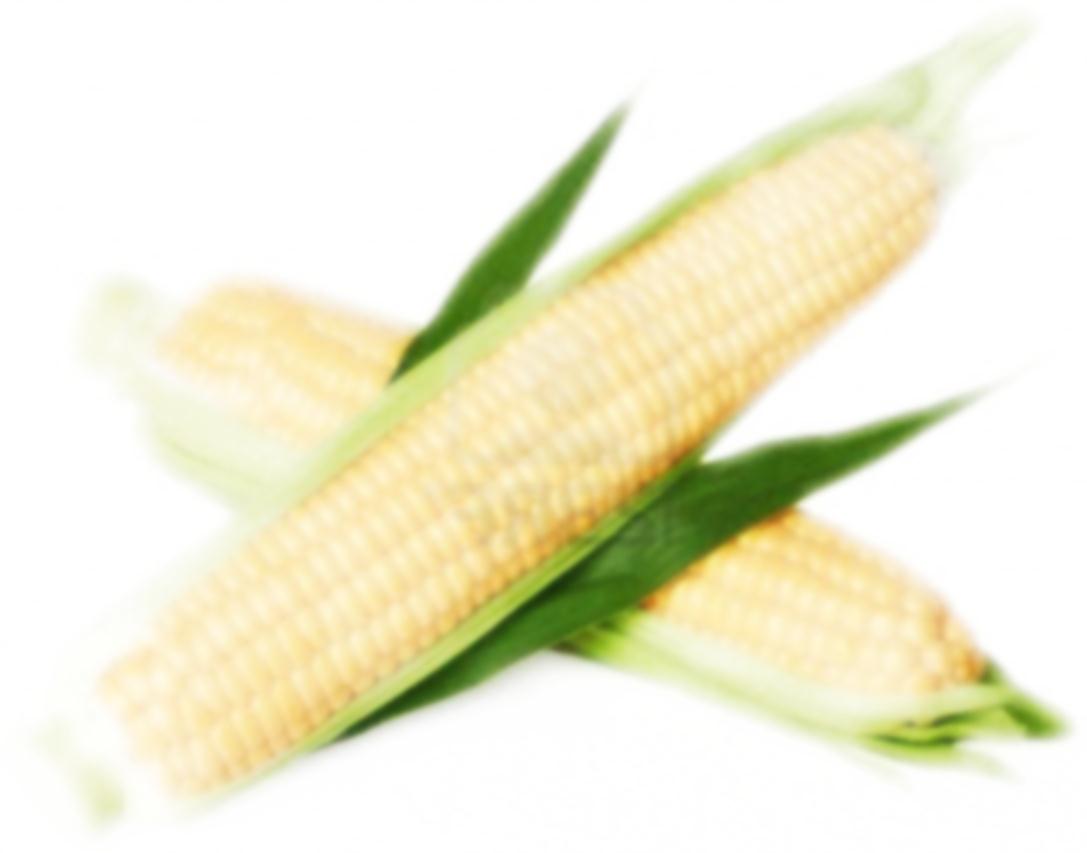 [Speaker Notes: In the first month of the project initiation the National Committee for PGTF, in collaboration with the Academy of Agricultural Sciences, has selected 3 trainers to facilitate the training, 2 of them from the AAS and 1 already in duty in KIM IL SUNG Research Institute of Agricultural Sciences in Guinea.
The selected trainers made the preparations for the training workshops including the training materials and teaching equipment and selection and registration of trainees during 2 months from January to February 2014.
All these activities were funded / supported by the Government of DPRK.

Next phase was the mission travel by the trainers’ team to Ethiopia and Guinea to facilitate the training workshop in the two countries.
The arrangement was made in order to cope with budget constraints and utilize it to the maximum. 
Trainers’ mission to Ethiopia and Guinea was covered by the PGTF inputs through the Operations service by UNDP.
The original plan was to organize mission travel in April 2014.
However, in consideration of the request from both Ethiopia and Guinea, the training workshops were preponed by 1 month, and mission travel was rearranged for March 2014.

The mission reporting and documentation took relatively longer, because the report had to accommodate the suggestion and advice from UNDP.
However, it was submitted to UNDP by 28 April 2014.]
Achievements
DPRK
Helped improve human resource capacities in efficient use of maize genetic recourses in beneficiary countries
Increased awareness and knowledge in maize research among training participants
Contributed to improvement of food security measures in beneficiary countries
Enhanced South-South Cooperation in the area of research, science and technology related to food security
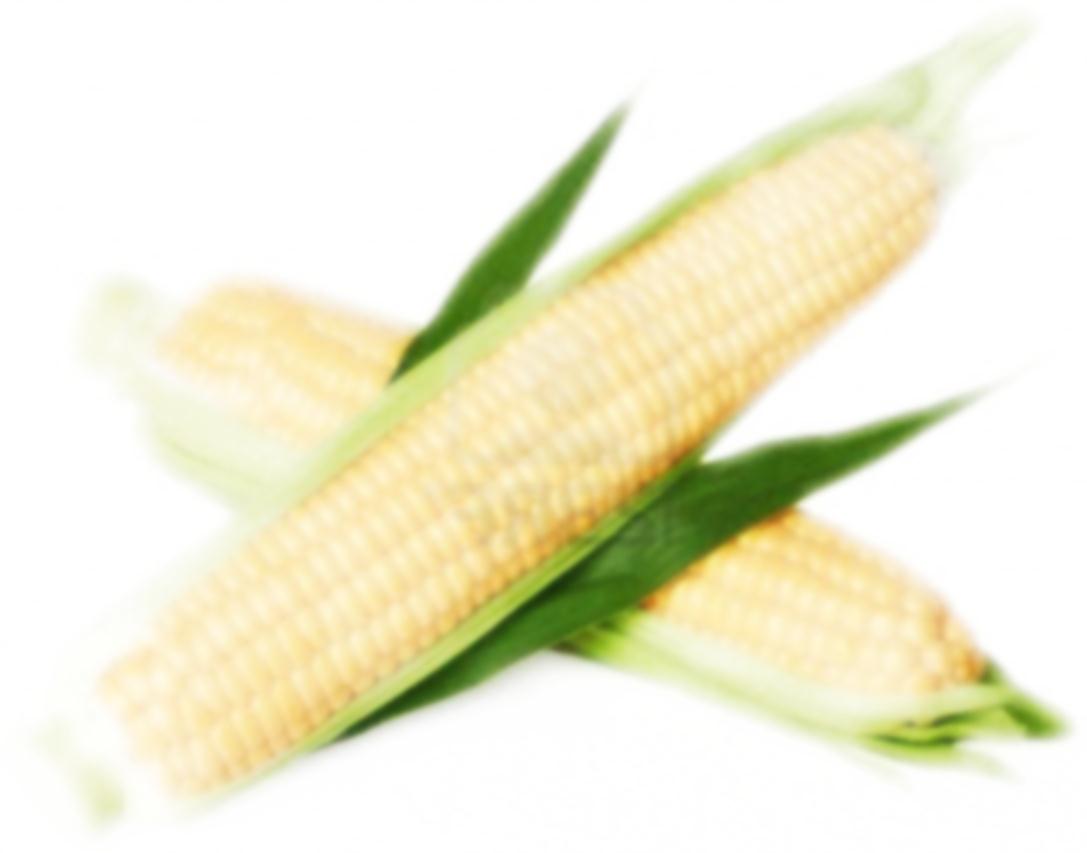 Challenges / Lessons learnt
Shortage of time to prepare for the Training
January – February 2014 (Original Plan: 3 months)

Unexpected request to prepone Trainers’ mission travel and trainings
	Mission travel:  5-27 March, 2014 (Original Plan: April 2014)
[Speaker Notes: There were some challenges in implementing the project.
First, it was shortage of time to prepare for the Training. 
The original plan was for 3 months from January 2014, but it had to be shortened to 2 months.
Second, it was unexpected request from training venue countries to prepone trainings to March 2014 although the original plan was April 2014.
This eventually caused change in all stages of the preparation for the training and arrangement of the mission travel.
However, with full support of NC for PGTF and AAS as well as the partner institutions in Ethiopia and Guinea, the trainers’ mission travel took place well in time, and training workshops were also organized with success.]
Recommendations
DPRK
Seek areas to promote enhanced South-South Cooperation in keeping with the national priority of the developing countries, preferably in agricultural research, science and technology related to food security
Ensure more efficient timeframe with a view to assurance of quality in project implementation
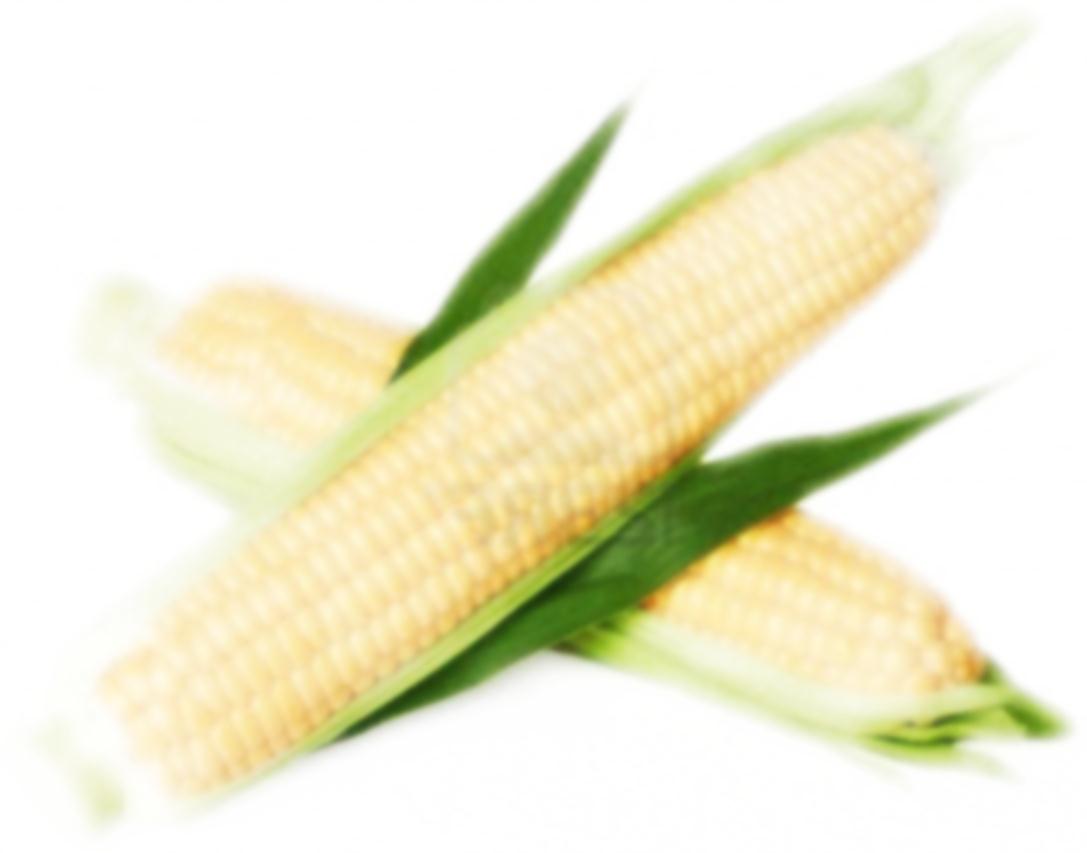 M&E for Assurance
Tasks ahead
DPRK
Documentation and final reporting  to PGTF
(Get released 10% of the project budget held by PGTF) 

Operational closure of the project

Financial closure of the project
(Complete all the financial transactions for the project including pending payments for the 3 trainers)
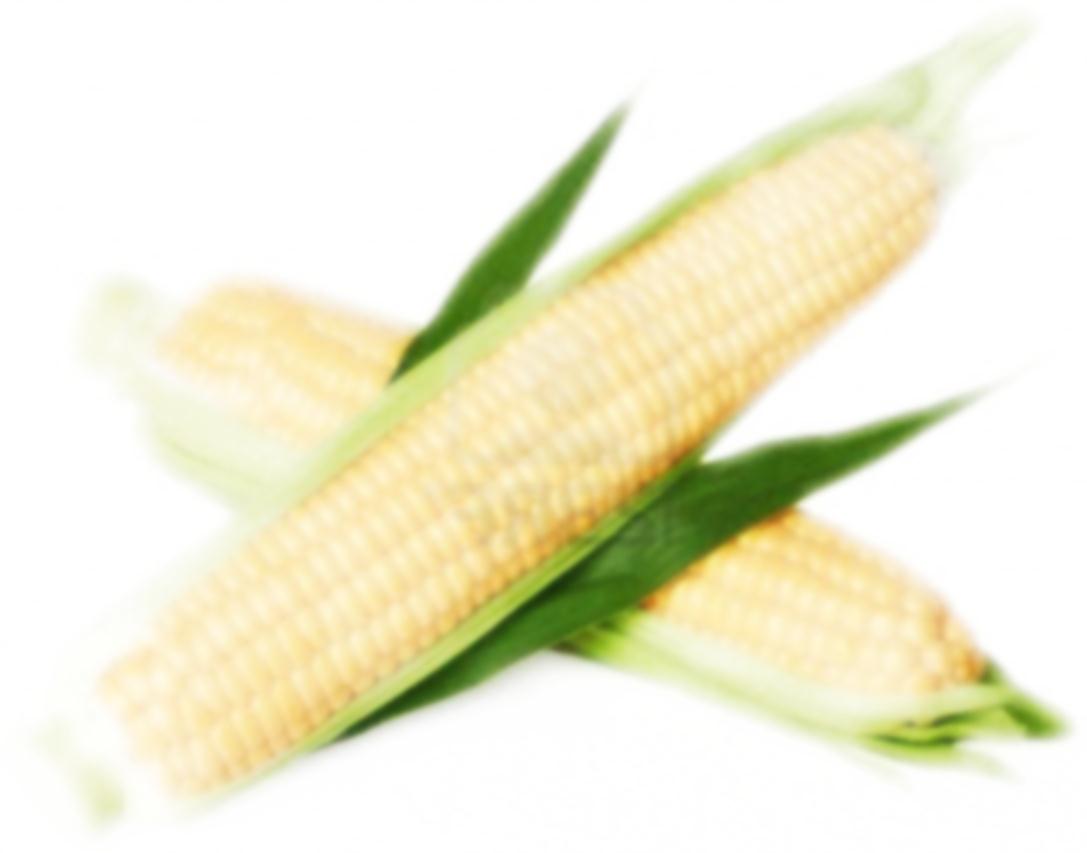 Any Questions?
THANK YOU!
DPRK